L-function Lecture 2: PANTHers 2021
COMPLEX ANALYSIS IN AN HOUR

Miller: sjm1@williams.edu

https://web.williams.edu/Mathematics/sjmiller/public_html/
1
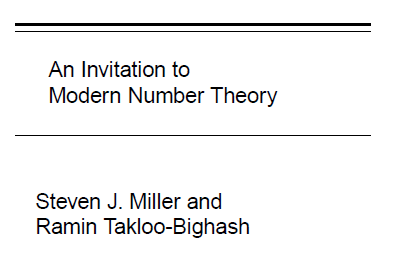 Complex Analysis: Math 372
https://web.williams.edu/Mathematics/sjmiller/public_html/372Fa17/index.htm 

Videos of lectures: https://web.williams.edu/Mathematics/sjmiller/public_html/videoclasses/index.htm
2
https://web.williams.edu/Mathematics/sjmiller/public_html/372Fa17/coursenotes/Math302_LecNotes_Intro.pdf
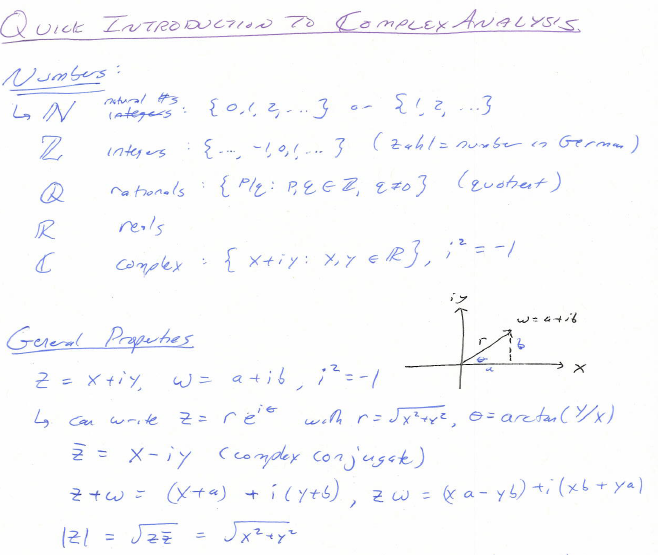 3
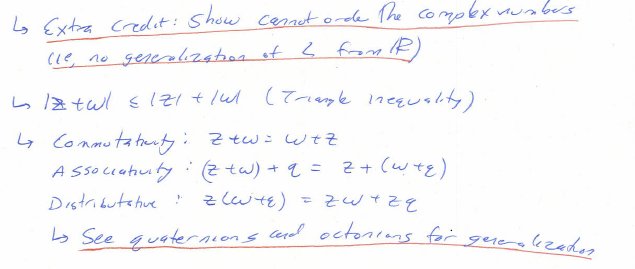 4
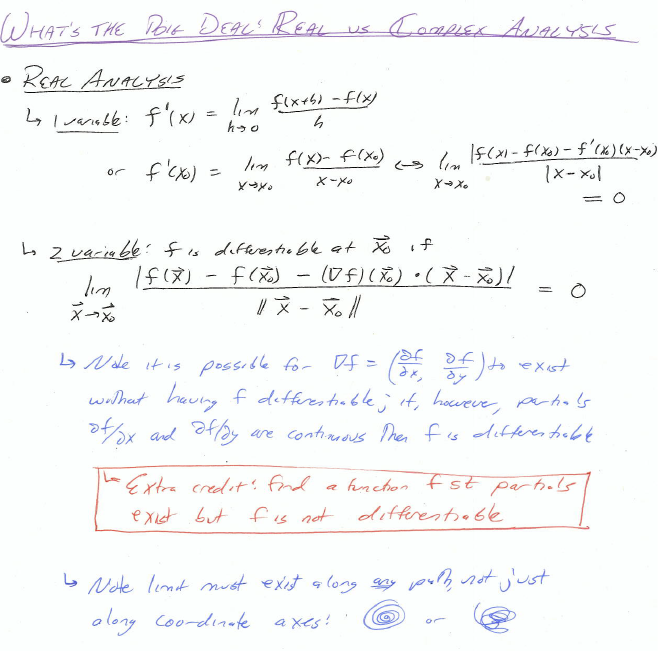 5
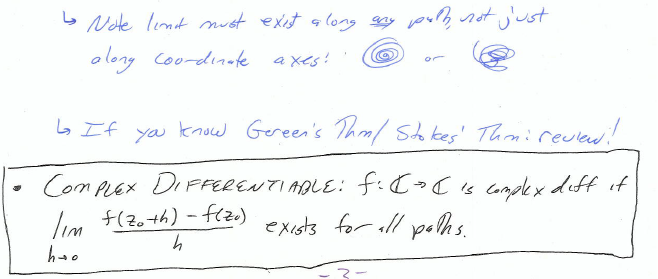 6
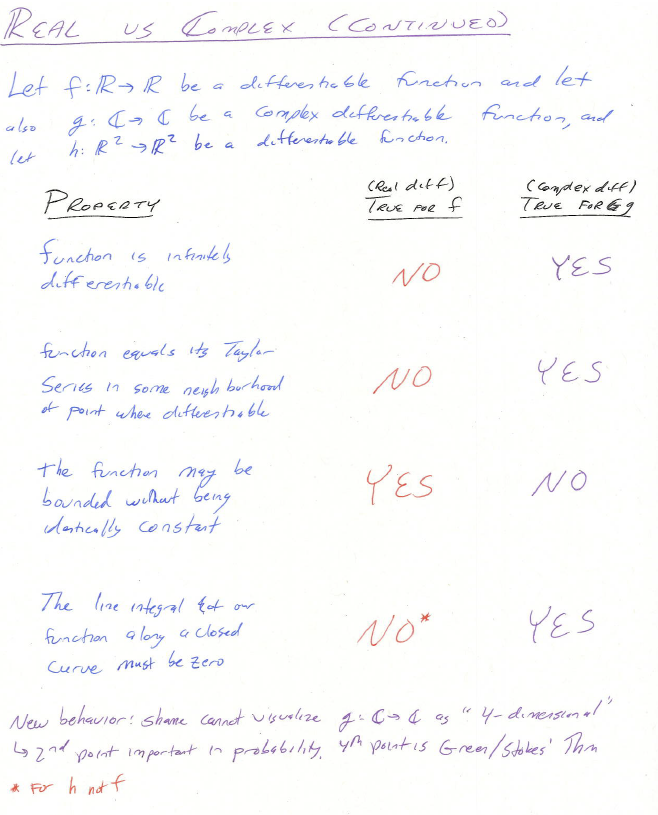 7
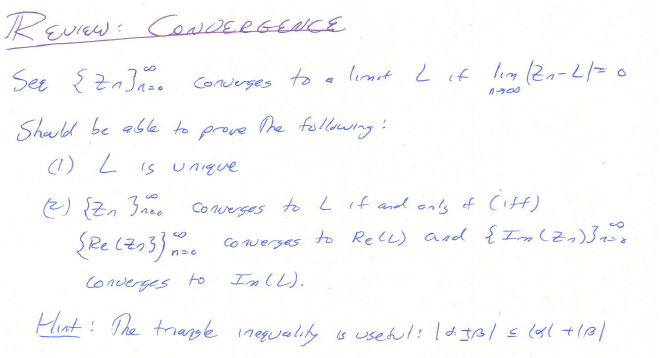 8
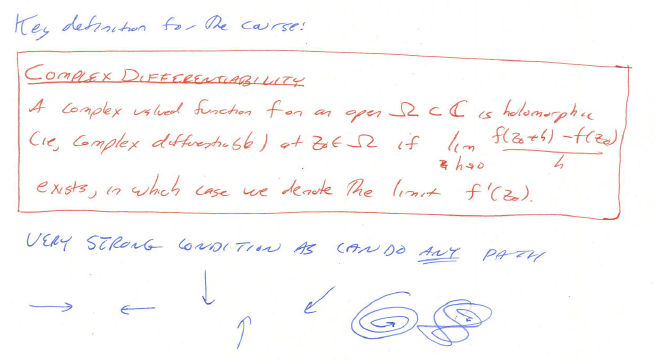 9
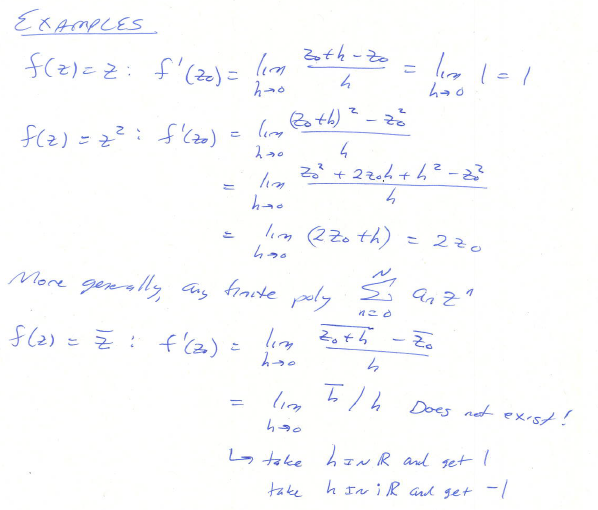 10
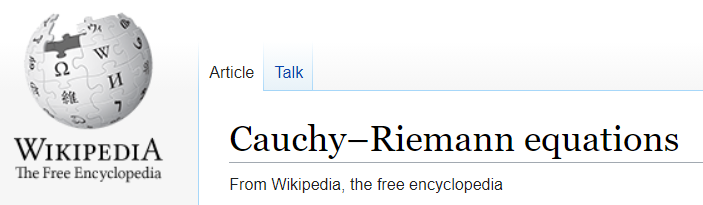 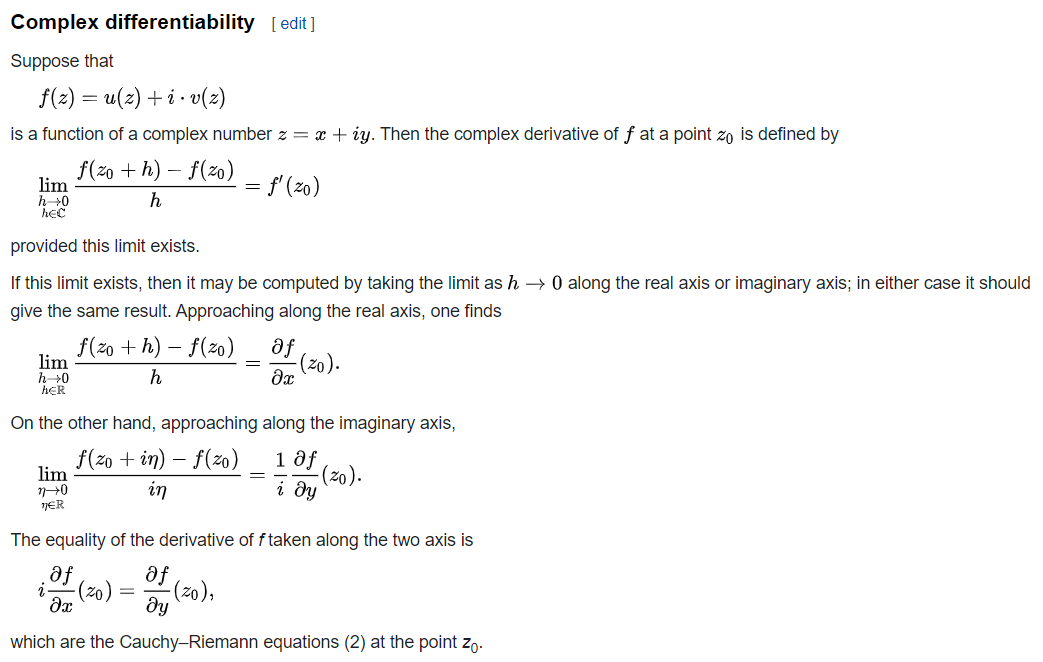 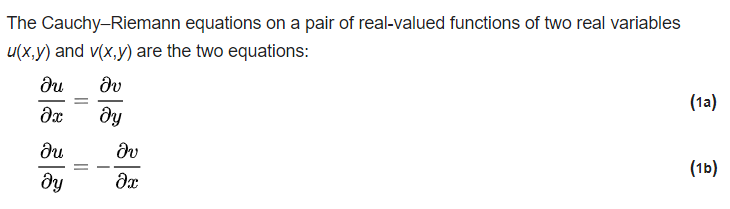 11
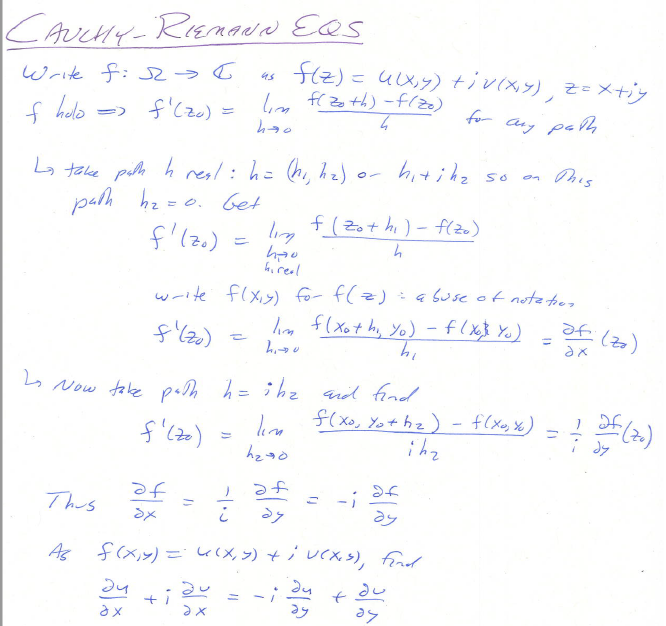 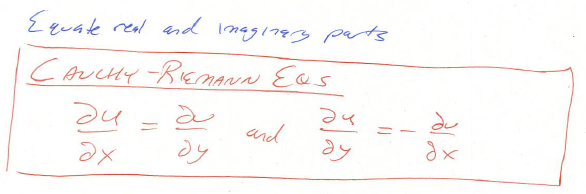 12
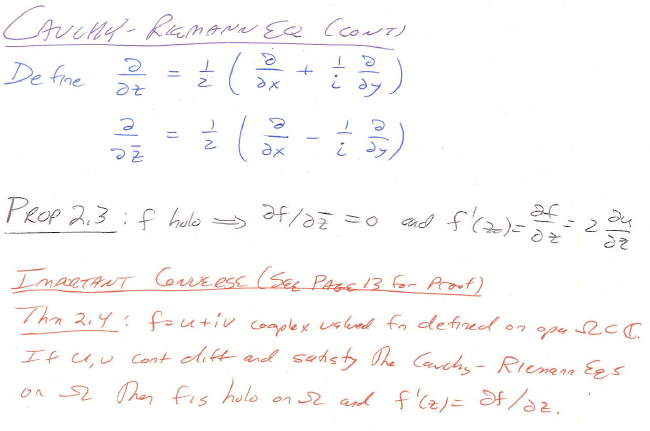 13
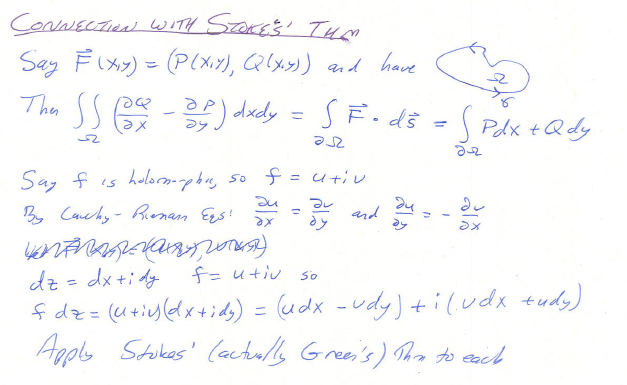 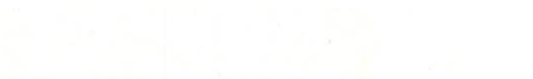 14
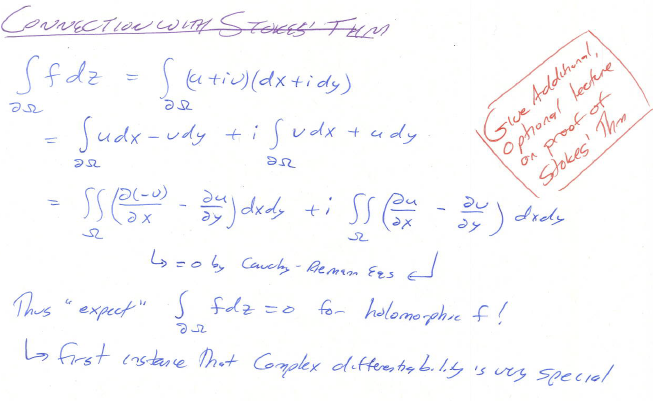 15
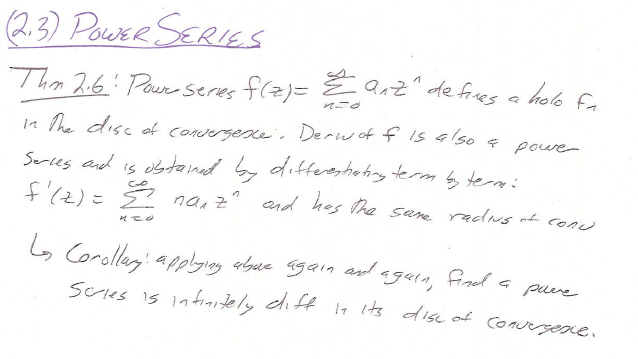 16
https://web.williams.edu/Mathematics/sjmiller/public_html/372Fa17/index.htm
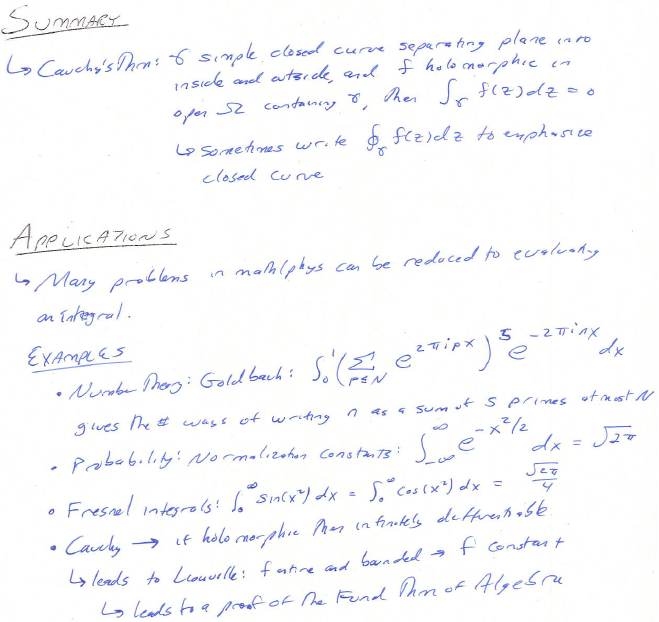 17
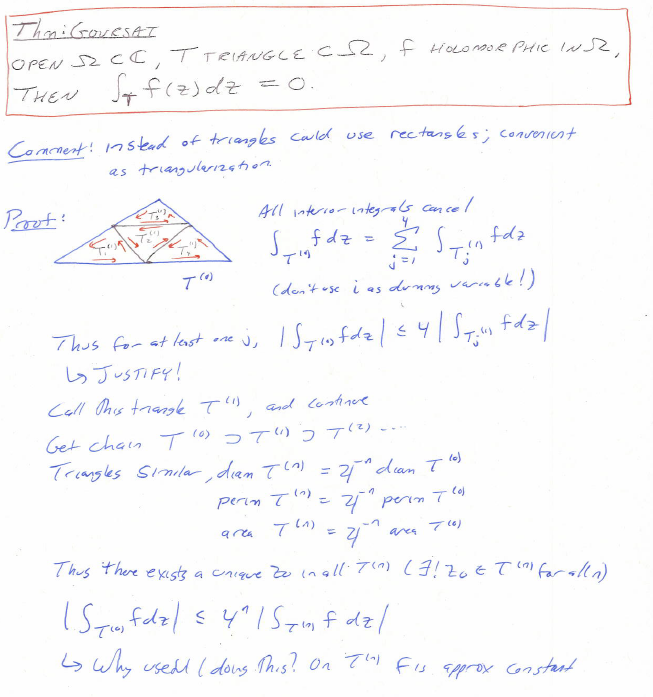 18
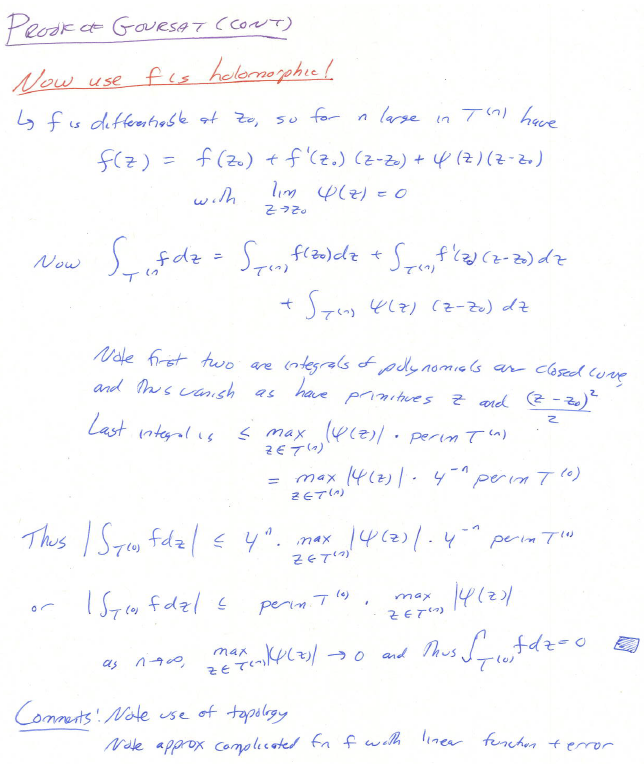 19
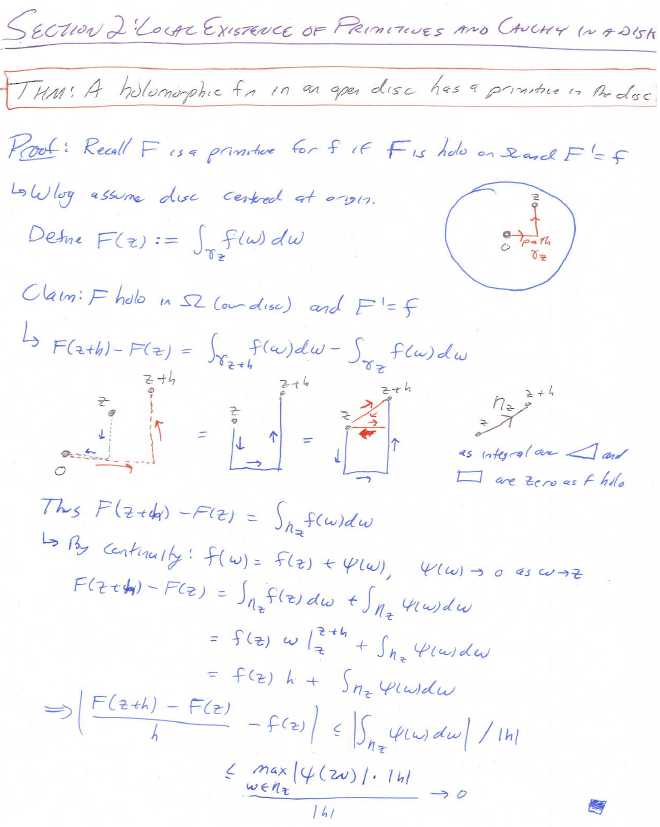 20
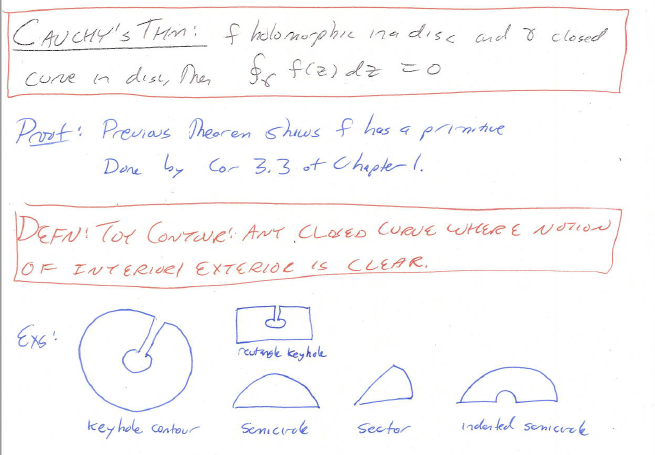 21
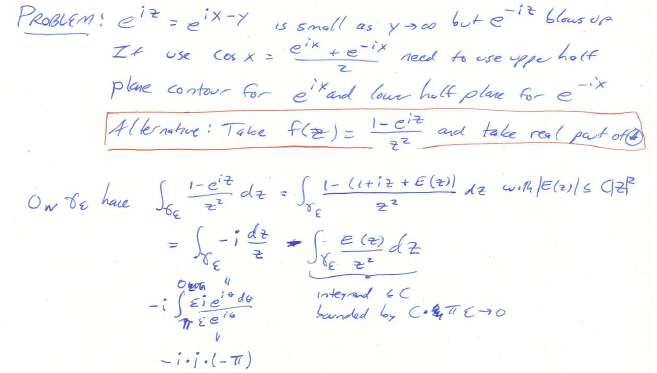 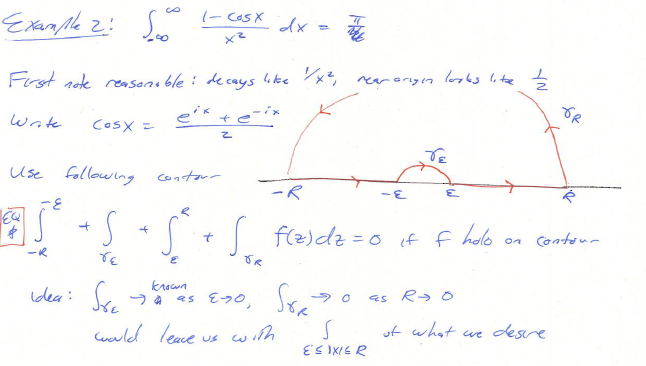 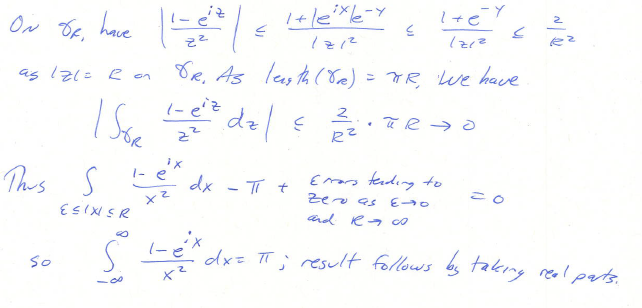 22
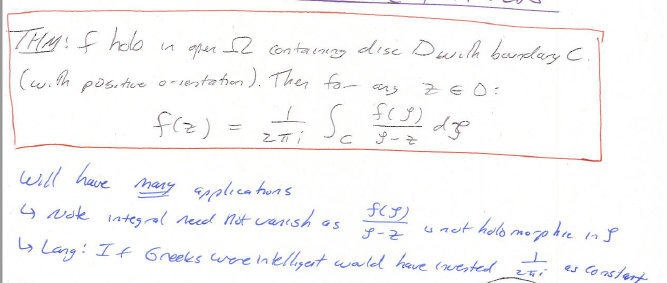 23
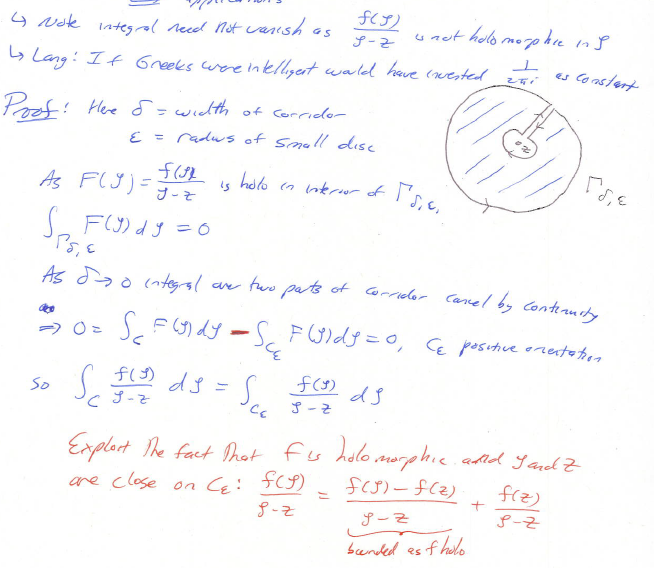 24
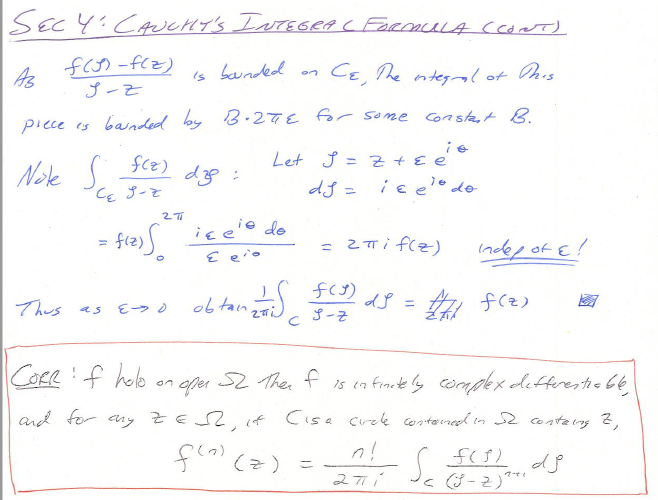 25
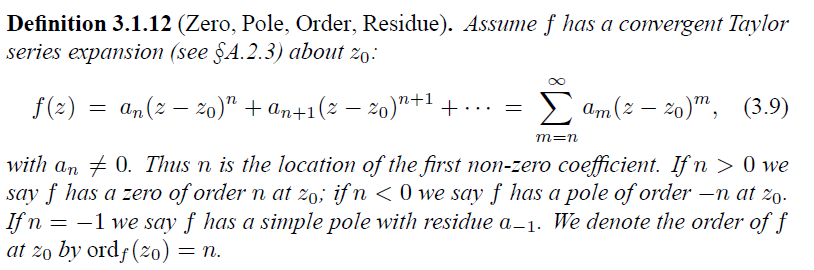 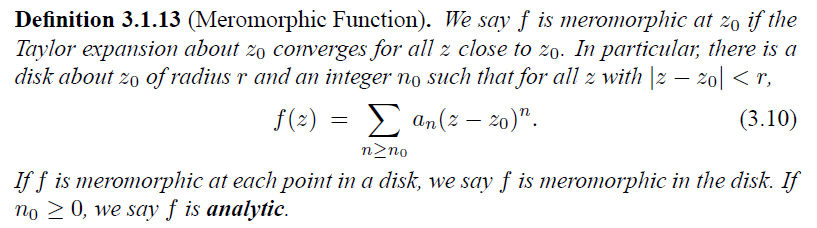 26
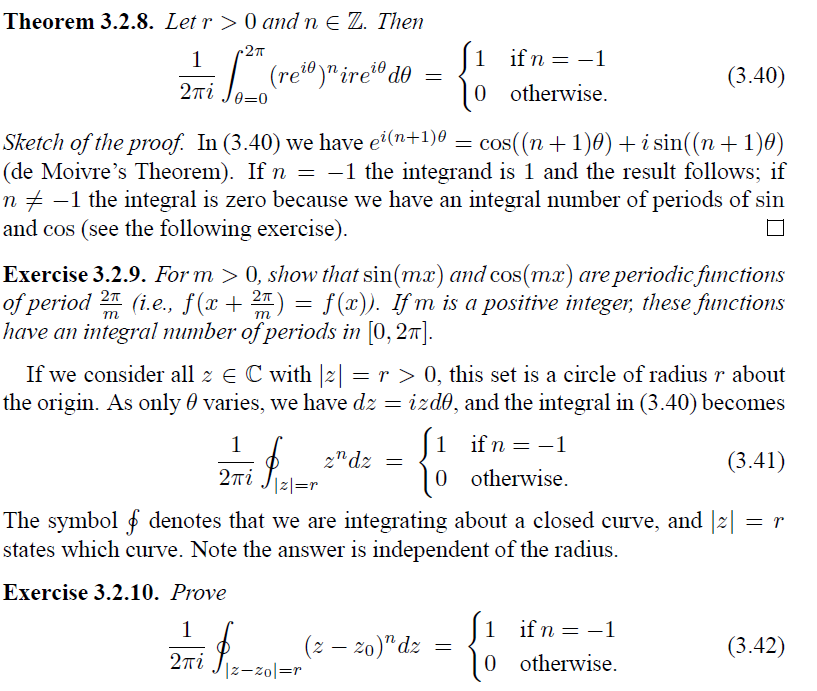 27
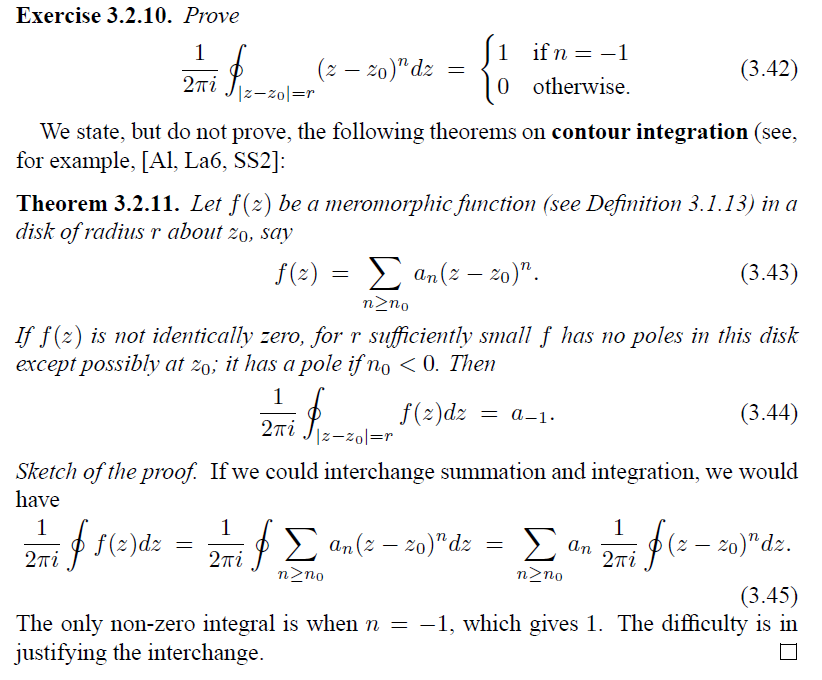 28
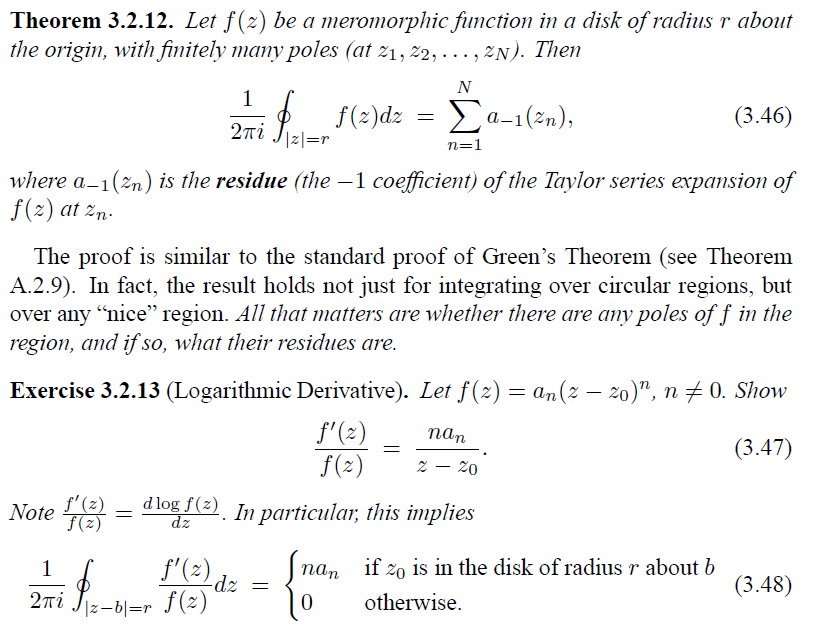 29
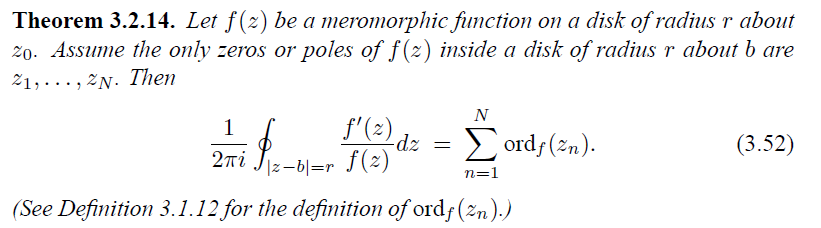 30
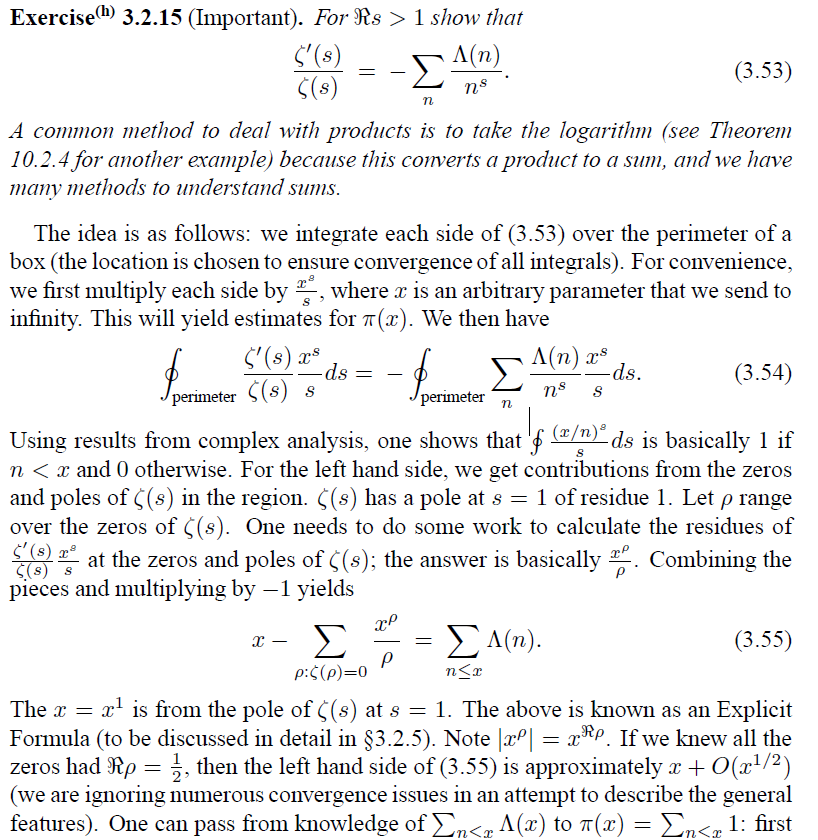 31
32
33
34
35
36
37
38